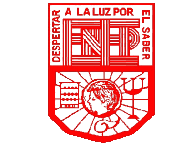 ESCUELA NORMAL DE EDUCACIÓN PREESCOLAR
LICENCIATURA EN EDUCACIÓN PREESCOLAR
CICLO ESCOLAR 2021-2022
Nombre: 
VELAZQUEZ MEDELLIN ARYADNA N.# 21 
TERCER SEMESTRE      SECCIÓN B
NOMBRE DEL TRABAJO: 
COMPETENCIAS DE LA UNIDAD:
 Plantea las necesidades formativas de los alumnos de acuerdo con sus procesos de desarrollo y de aprendizaje, con base en los nuevos enfoques pedagógicos.
 Elabora diagnósticos de los intereses, motivaciones y necesidades formativas de los alumnos para organizar las actividades de aprendizaje, así como las adecuaciones curriculares y didácticas pertinentes.
 Emplea los medios tecnológicos y las fuentes de información científica disponibles para mantenerse actualizado respecto a los diversos campos de conocimiento que intervienen en su trabajo docente.
 Selecciona estrategias que favorecen el desarrollo intelectual, físico, social y emocional de los alumnos para procurar el logro de los aprendizajes.
 Incorpora los recursos y medios didácticos idóneos para favorecer el aprendizaje de acuerdo con el conocimiento de los procesos de desarrollo cognitivo y socioemocional de los alumnos.
MATERIA: EDUCACIÓN SOCIOEMOCIONAL 
NOMBRE DEL DOCENTE: MARTHA GABRIELA AVILA CAMACHO
13 de enero de 2022               SALTILLO, COAHUILA.
AUTOEVALUACIÒN!
AUTOEVALUACIÒN!
Name
Name
Name
Name
Name
Name
Name
Name
Autorregulaciòn:
Autoconocimiento:
Preparase para los cambios.
Ensayar mentalmente.
Cambiar la perspectiva de las situaciones.
Olvidarse de quien crees que eres.
La meditación o la atención plena.
Reflexionar de nuestras opiniones y las de tu entorno.
Acciones para mejorar
Empatía:
Autonomìa:
Saliendo de nuestro mundo.
Decir adiós a los prejuicios.
Evitar minimizar los problemas ajenos.
Probar sus propias capacidades en el mundo real.
No comprometerse cuando no se puede.
Observar la soledad voluntaria como una oportunidad.
Acciones para mejorar
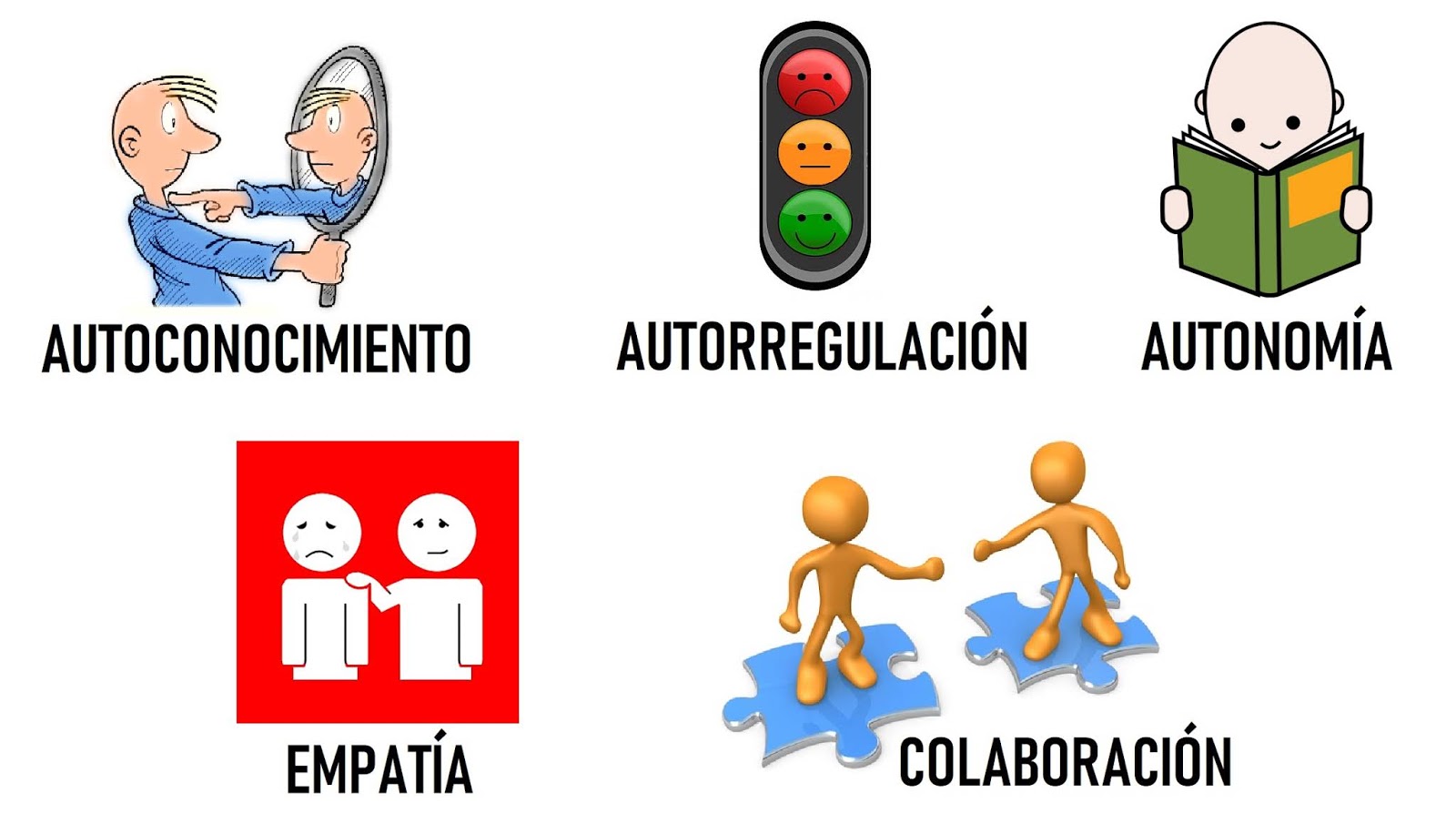 Colaboraciòn:
Mantener una comunicación frecuente.
Oír en las decisiones de los demás. 
Apoyando el proceso de aprendizaje de alguien.